Geometry Unit 11
12-3: Area and Volume of Cylinders and Cones
12.1 – 12.2 Warm -up
Complete the worksheet provided

*Keep the backside for your notes.
Cylinders and Cones
Content Objective: Students will be able to compare and contrast cylinders and cones to prisms and pyramids to determine their area and volume equations. 

Language Objective: Students will be able to use equations to solve for the areas and volume of cylinders and cones.
Cylinders – A Introduction
For the following diagrams, compare and contrast a Right Prism to a Cylinder.
Discuss your thoughts in your group, and take notes of your thoughts in the space provided.  
For the discussion, focus on these questions:
What do you notice about each the cylinder?
How do its parts compare to that of the prism? How do they differ?
bases
Right Prism
Cylinder
Cylinders
A Cylinder shares similar properties to the right prism.
It has two bases, and these bases are always circles. 
The line segment joining the bases is the height, h.
The radius of the base is also the radius of the cylinder.
*How would the lateral area and volume of a cylinder be similar to those of Prisms?
bases
bases
Right Prism
Cylinder
Cylinders – Lateral Area
Theorem 12-5: The lateral area of a cylinder equals the
circumference of a base time the height of the cylinder.
Cylinders – Volume
Theorem 12-6: The volume of a cylinder equals the
area of a base time the height of the cylinder.
Cylinders – Examples
For the following Cylinders, find the
a.) Lateral Area	1.)	
b.) Total Area
c.) Volume
8
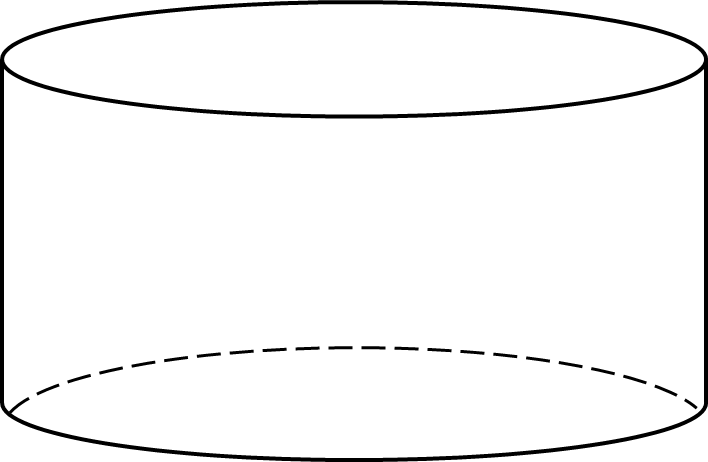 7
Cylinder Example #1 Solution
Cylinders – Examples
For the following Cylinders, find the
a.) Lateral Area	2.)	
b.) Total Area
c.) Volume
6
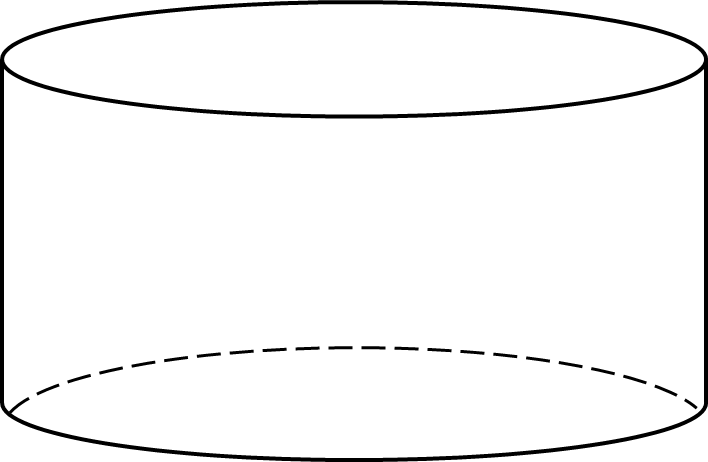 15
Cylinder Example #2 Solution
Cones
For the following diagrams, compare and contrast a Regular Pyramid to a Cone.
Discuss your thoughts in your group, and take notes of your thoughts in the space provided.  
For the discussion, focus on these questions:
What do you notice about each the cone?
How do its parts compare to that of the pyramid? How do they differ?
Regular Pyramid
Cone
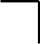 Cones
*How would the lateral area and volume of a cone be similar to those of pyramids?
Cone
Regular Pyramid
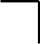 Cones – Lateral Area
Theorem 12-7: The lateral area of a cone equals
half the circumference of the base time the slant height.
Cones – Volume
Theorem 12-8: The volume of a cones equals
one third the area of the base times the height of the cone.
Cones – Examples
For the following Cones, find the
a.) Lateral Area	1.)	
b.) Total Area
c.) Volume
3
14
10
Cone Example #1 Solution
Cones – Examples
For the following Cones, find the
a.) Lateral Area	2.)	
b.) Total Area
c.) Volume
5
13
12
Cone Example #1 Solution